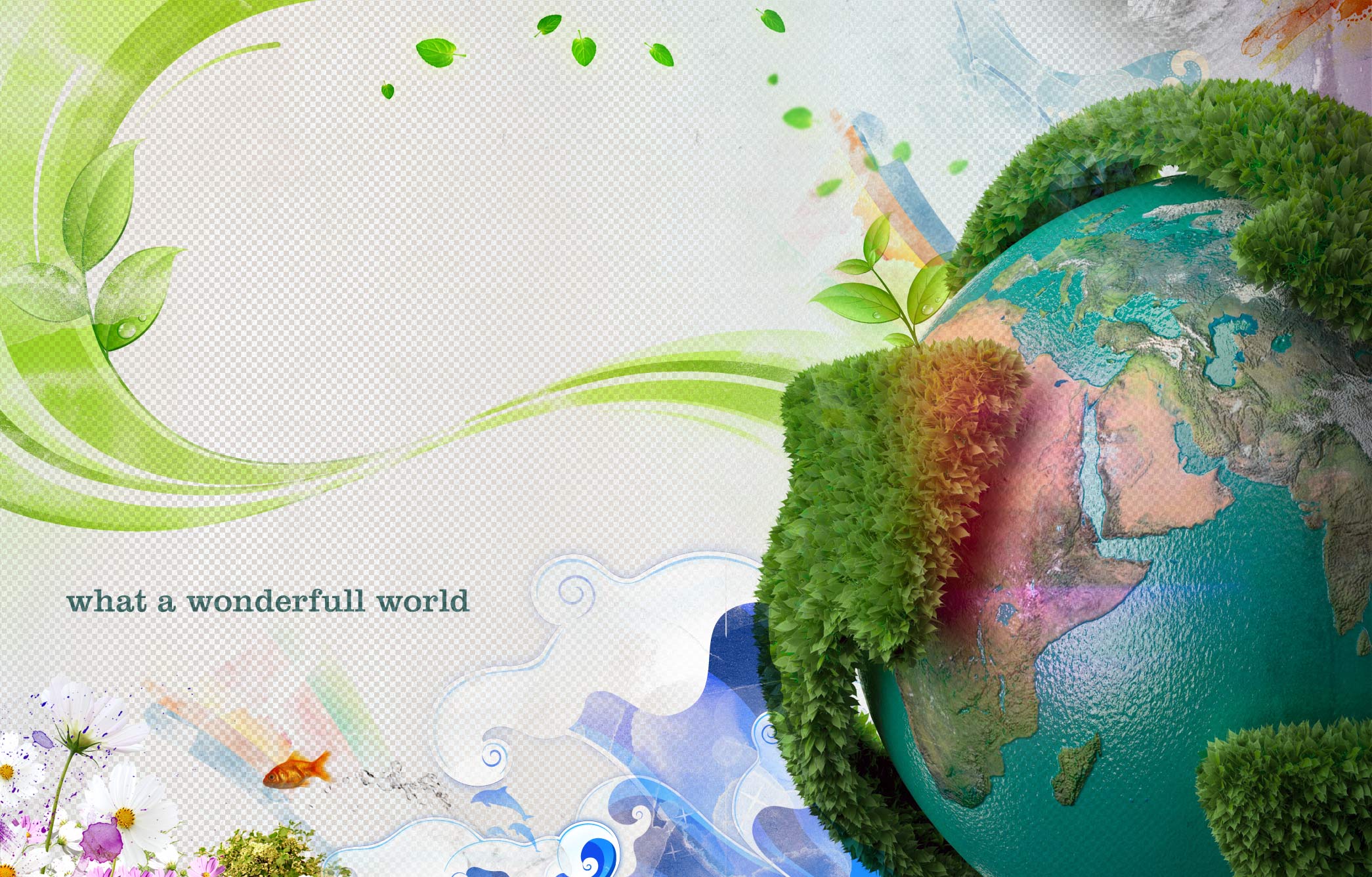 Organizmy a prostredie
BIOLÓGIA
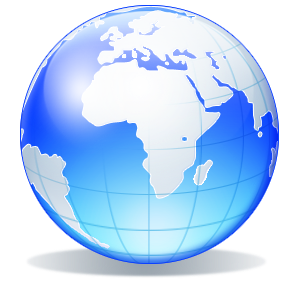 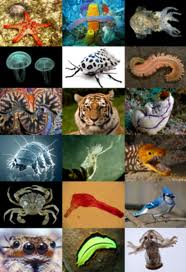 Živé organizmy

Súčasť prírodného prostredia , ktoré tvoria neživé prírodniny
Výmena látok a energie
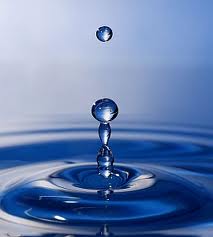 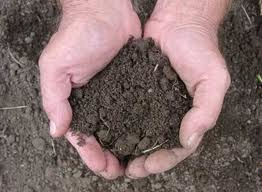 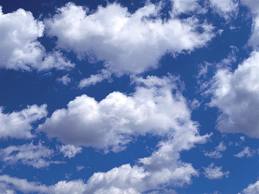 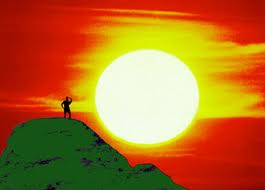 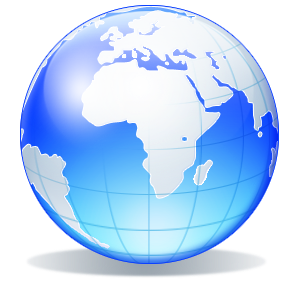 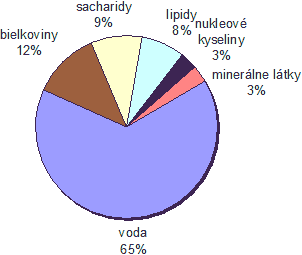 súčasťou organizmov sú                               rovnaké prvky ako v neživých                       prírodninách:

 biogénne prvky
Sú nevyhnutné pre stavbu a funkciu organizmov
uhlík
dusík
horčík
železo
vápnik
kyslík
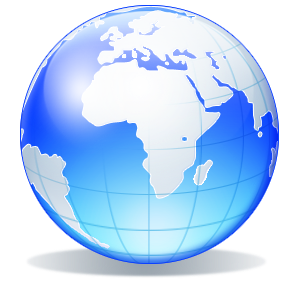 Ekologické faktory=základné podmienky života
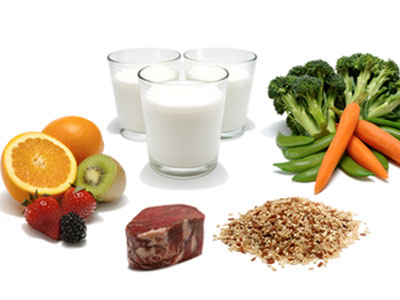 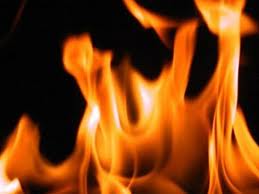 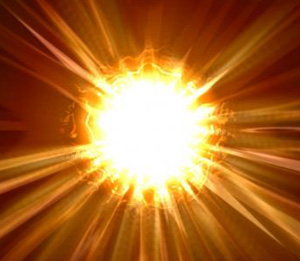 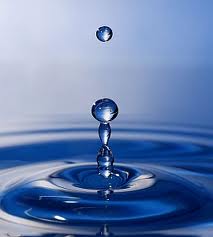 živiny
vzduch
teplo
voda
svetlo
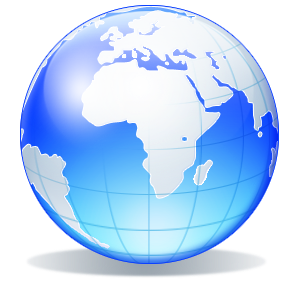 Čo je ekológia?
Veda, ktorá skúma vzťahy medzi organizmami navzájom a medzi organizmami a prostredím
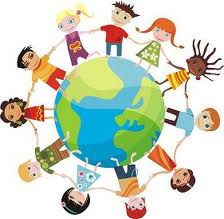 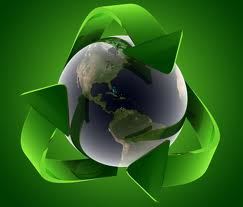 Prispôsobivosť - adaptácia
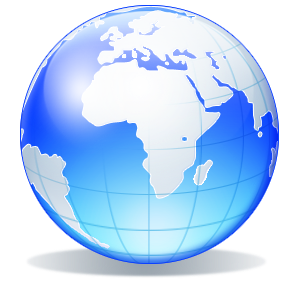 Prispôsobujú sa prostrediu, v ktorom žijú- ekologická prispôsobivosť (adaptácia), napr. tvarom, veľkosťou, farbou...




Organizmy, ktoré neboli schopné sa prispôsobiť vymreli
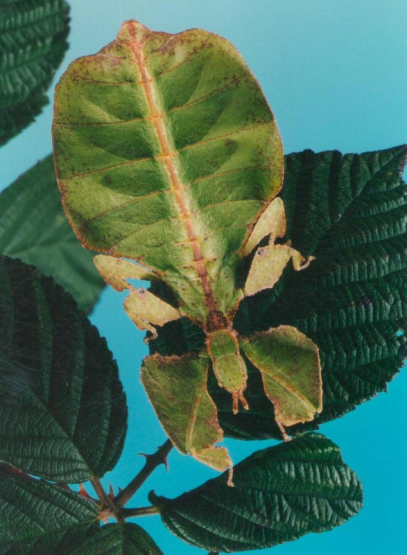 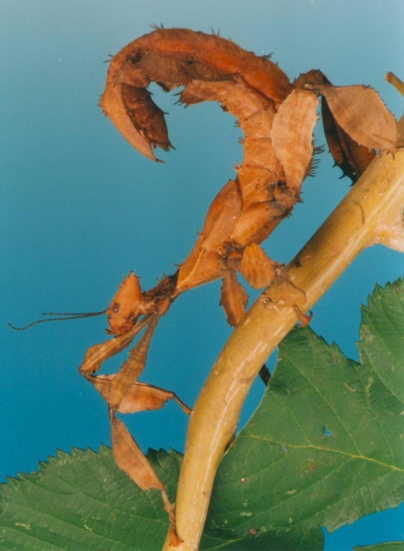 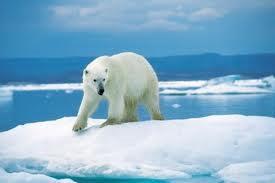 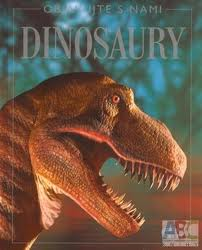 Znášanlivosť - tolerancia
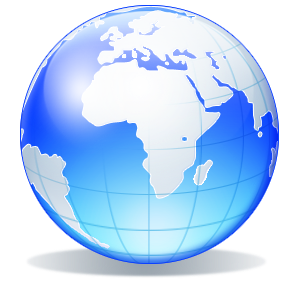 Je schopnosť organizmu znášať určitý rozsah podmienok , v ktorých je schopný existovať
Ak majú organizmy všetko čo potrebujú – OPTIMÁLNE PODMIENKY (dostatok svetla, tepla, živín, vody a vzduchu)
Najnevýhodnejšie sú MINIMÁLNE podmienky ( málo svetla, tepla,...) , ale aj MAXIMÁLNE podmienky (príliš veľa svetla, tepla,...) za                                                                                  ktorých organizmus ešte                                                                                                  môže prežiť, za ich                                                                            hranicou                                                           hynie.
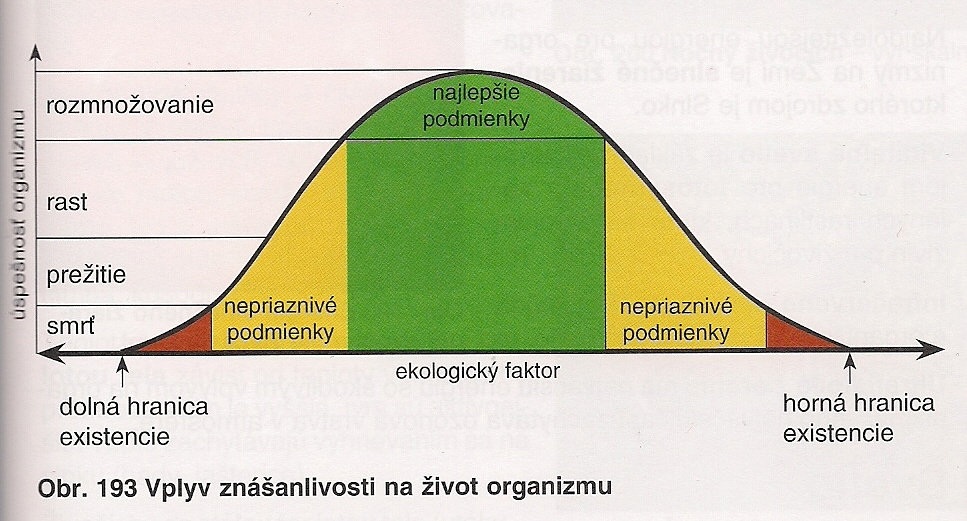 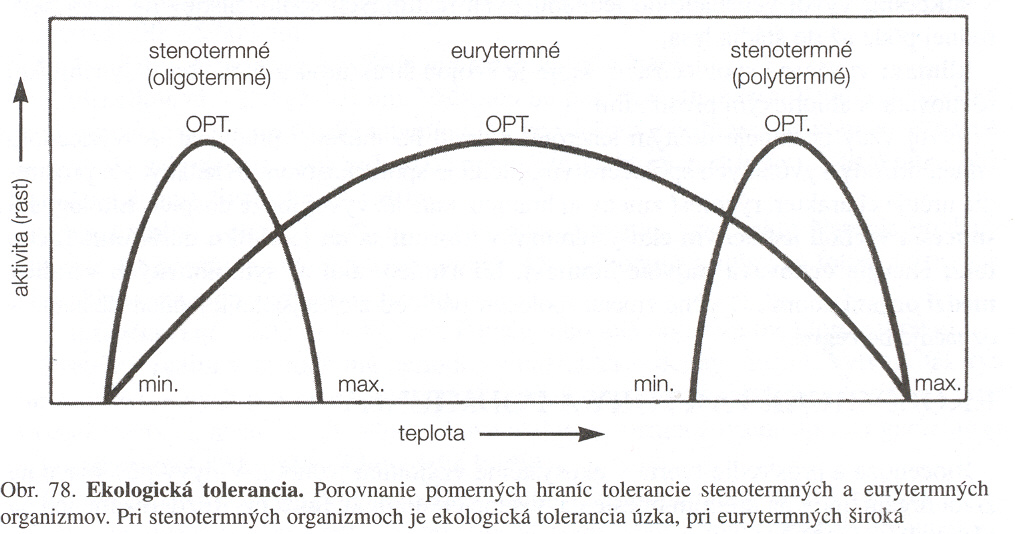 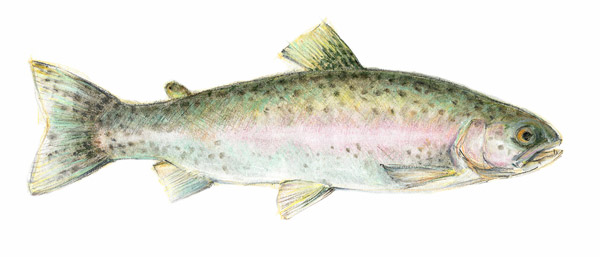 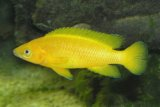 Pstruh znáša nízke teploty
Cichlida  znáša vyššie teploty
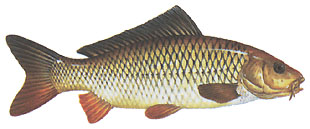 Kapor väčší teplotný 
rozsah vody
[Speaker Notes: Cichlida znáša vyššie teploty]
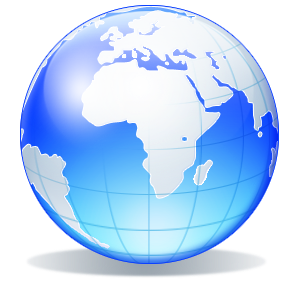 Bioindikátory
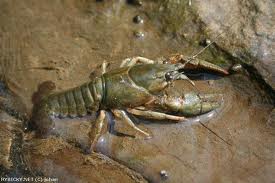 reagujú na zmeny podmienok, čím poukazujú  kvalitu prostredia
Napr. lišajníky – rastú iba v čistom ovzduší
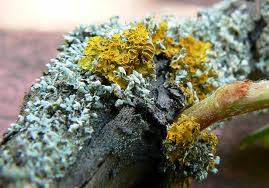